Hymns for Worship at Woodmont
68- Lord We Come before Thee Now
184- Without Him
153- ‘Tis Set the Feast Divine
227- There is a Habitation
320- Will Jesus Find Us Watching?
122- Now the Day is Over
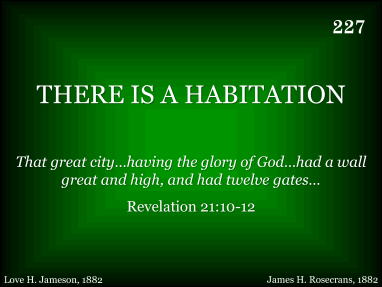 [Speaker Notes: 1811-1892 Thomas’s parents members Calvinistic Kirk of Scotland, in laws Church of England, but became Christians in 1816, parents baptized by John McClung, a young associate of Barton Warren Stone. Love was baptized in 1829 & preached his first sermon that same year & afterward preached regularly. From 1830 to 1834, taught school & made preaching trips in the summers. Mentor Walter Scott, with whom he frequently travelled & worked. He wrote frequently for Campbell’s paper, The Millennial Harbinger, in which Campbell spoke of him as the brother “whose praise is in all the churches in Indiana. After preaching at various churches in Hamilton County, OH, Jameson worked with the church in Dayton from 1835 to 1837, when he married Elizabeth M. Clark. Also, in the closing years of B. W. Stone’s life, Jameson often accompanied the elderly preacher on his journeys.]
There is a Habitation by Love Jameson 1860
1. Heaven is built by God for all who diligently seek Him.

There is a habitation, built by the living God
(Mt. 16:18; Eph. 2:19-22; 3:10-11; Heb. 12:22ff; 2 Cor. 5:1)
 for all of every nation, who seek that grand abode.
(Isa. 2:1ff; Mt. 7:7, 28:19; Ax 17:24ff; Heb. 11:6; Mk 16:16)
[Speaker Notes: The church is a habitation built by God upon the earth.  The church is the bride of Christ]
There is a Habitation by Love Jameson 1860
2. Heaven is a city with foundations and no war

A city with foundations firm as the eternal throne,
(Isa. 28:16; 1 Pet. 2:6; Rev. 21:14, 19; Heb. 11:8-10)
no wars, no desolations, shall ever move a stone.
(Eccl. 3:8; Ps. 46:1-11; 1 Cor. 15:20-27; Rev. 21:27)
[Speaker Notes: Each great deliverance effected by God after battle was followed by peace (comp. Judges 3:11, 30; Judges 5:31; Judges 8:28; "the land had rest twenty, forty, eighty years"), & in the end there will be eternal peace, when God shall have put down all enemies under Messiah's feet. He breaketh the bow, and cutteth the spear in sunder; i.e. he destroys all offensive weapons, so that none may "hurt or destroy in all his holy mountain" (Isaiah 11:9).]
There is a Habitation by Love Jameson 1860
3. Heaven is a a place where there is no more suffering

No night, is there no sorrow, no death, and no decay;
(Isa. 35:10; Rev. 21:4, 25; 1 Pet. 1:3-4) 
no yesterday, no morrow, but one eternal day.
(Rev. 22:5)
There is a Habitation by Love Jameson 1860
4. Heaven is where angels & saints sing praises forever

Within its pearly portals, angelic armies sing; 
(Rev. 21:21; 5:11)
with glorified immortals, the praises of its king.
(Rom. 2:7; 8:16-18; Ps. 47:5-9)
[Speaker Notes: Portal- a door, gate, or entrance, especially one of imposing appearance, as to a palace.]
Hymns for Worship at Woodmont
68- Lord We Come before Thee Now
184- Without Him
153- ‘Tis Set the Feast Divine
227- There is a Habitation
320- Will Jesus Find Us Watching?
122- Now the Day is Over
There is a Habitation by Love Jameson 1860
Chorus:
O Zion, Zion, I long thy gates to see; 
(Psalm 87:1-3; 132:13-18) 
O Zion, Zion, when shall I dwell with thee.
(Rev. 14:1)